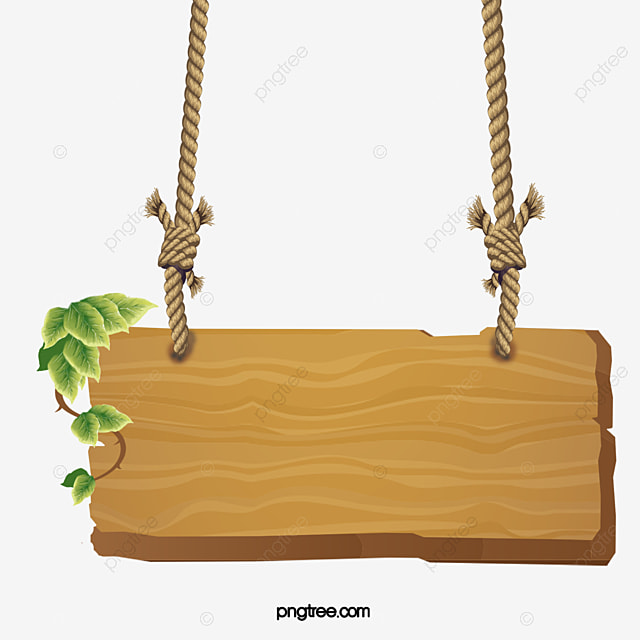 TOÁN
Thứ … ngày … tháng … năm 2022
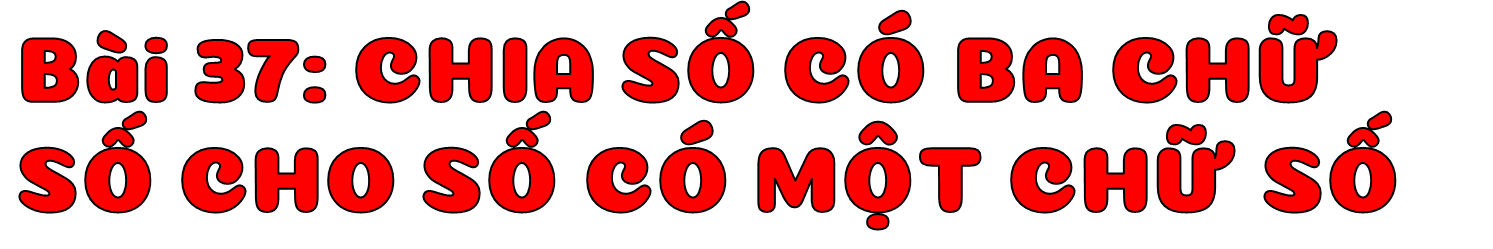 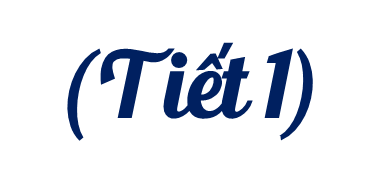 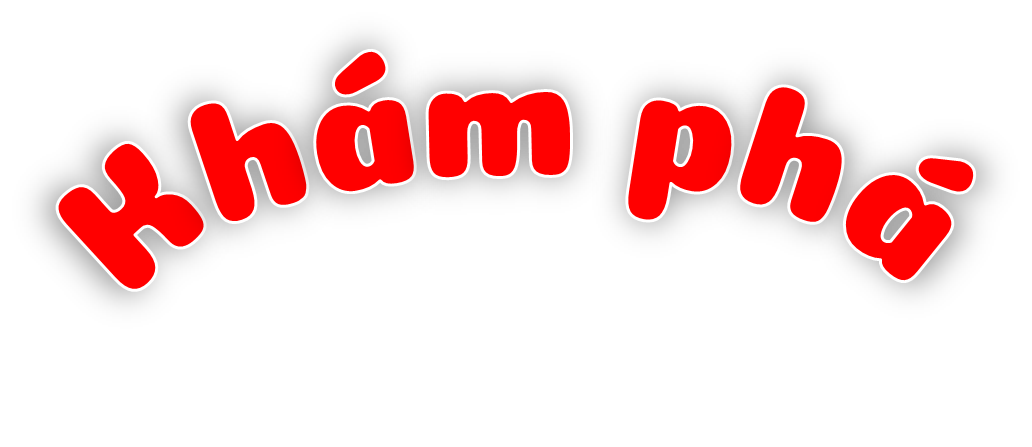 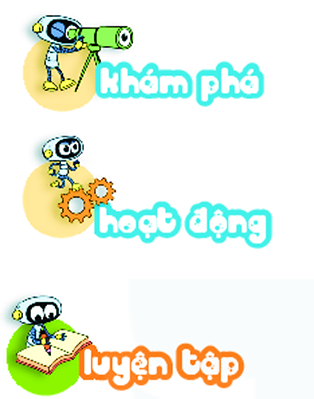 Xếp số đồ chơi sẽ làm được vào các hộp, mỗi hộp có 5 đồ chơi thì được bao nhiêu hộp và còn dư mấy đồ chơi?
Với 312 vỏ chai thì chúng mình sẽ làm được bao nhiêu đồ chơi nhỉ
Mỗi đồ chơi làm từ 2 vỏ chai.
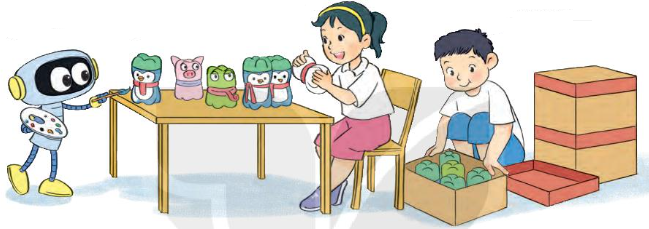 a)
312 : 2 = ?
3 chia 2 được 1, viết 1
1 nhân 2 bằng 2, 3 trừ 2 bằng 1.
312
2
2
1
5
6
1
1
Hạ 1, được 11; 11 chia 2 được 5, viết 5.
5 nhân 2 bằng 10, 11 trừ 10 bằng 1.
10
1
2
12
Hạ 2, được 12; 12 chia 2 được 6, viết 6.
6 nhân 2 bằng 12, 12 trừ 12 bằng 0.
0
312 : 2 = 156
b)
156 : 5 = ?
156
5
15 chia 5 được 3, viết 3.
3 nhân 5 bằng 15; 15 trừ 15 bằng 0.
15
3
1
6
0
5
Hạ 6; 6 chia 5 được 1, viết 1.
1 nhân 5 bằng 5; 6 trừ 5 bằng 1.
1
156 : 5 = 31 (dư 1)
Tính
1
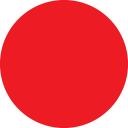 a)
3
4
5
381
554
625
4
3
3
8
1
5
1
2
7
5
1
2
1
5
0
8
1
2
12
6
10
4
3
2
1
5
2
32
21
25
2
0
0
Tính
1
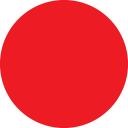 b)
5
6
7
237
428
371
42
20
1
7
35
4
7
5
3
8
0
7
3
2
1
6
35
21
2
2
0
Một cửa hàng có 354 quả táo. Người ta đã đóng số táo đó vào các hộp, mỗi hộp có 6 quả táo. Hỏi cửa hàng đã đóng được bao nhiêu hộp táo như vậy?
2
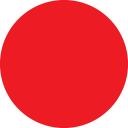 Bài giải:
Cửa hàng đóng được số hộp táo là:
354 : 6 = 59 (hộp)
Đáp số: 59 hộp táo
Số
3
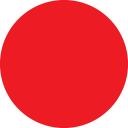 264
8
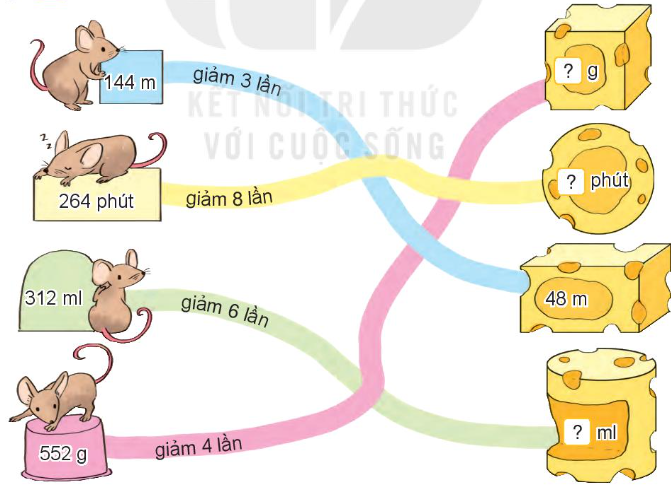 24
138
3
3
4
2
24
552
4
4
0
33
8
3
1
5
1
12
312
6
3
2
30
32
2
5
2
1
0
12
52
0
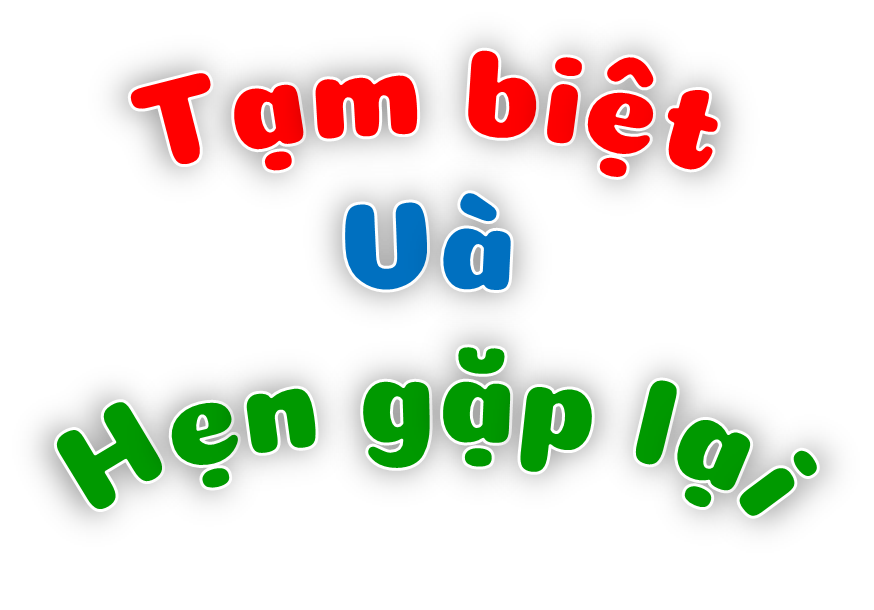